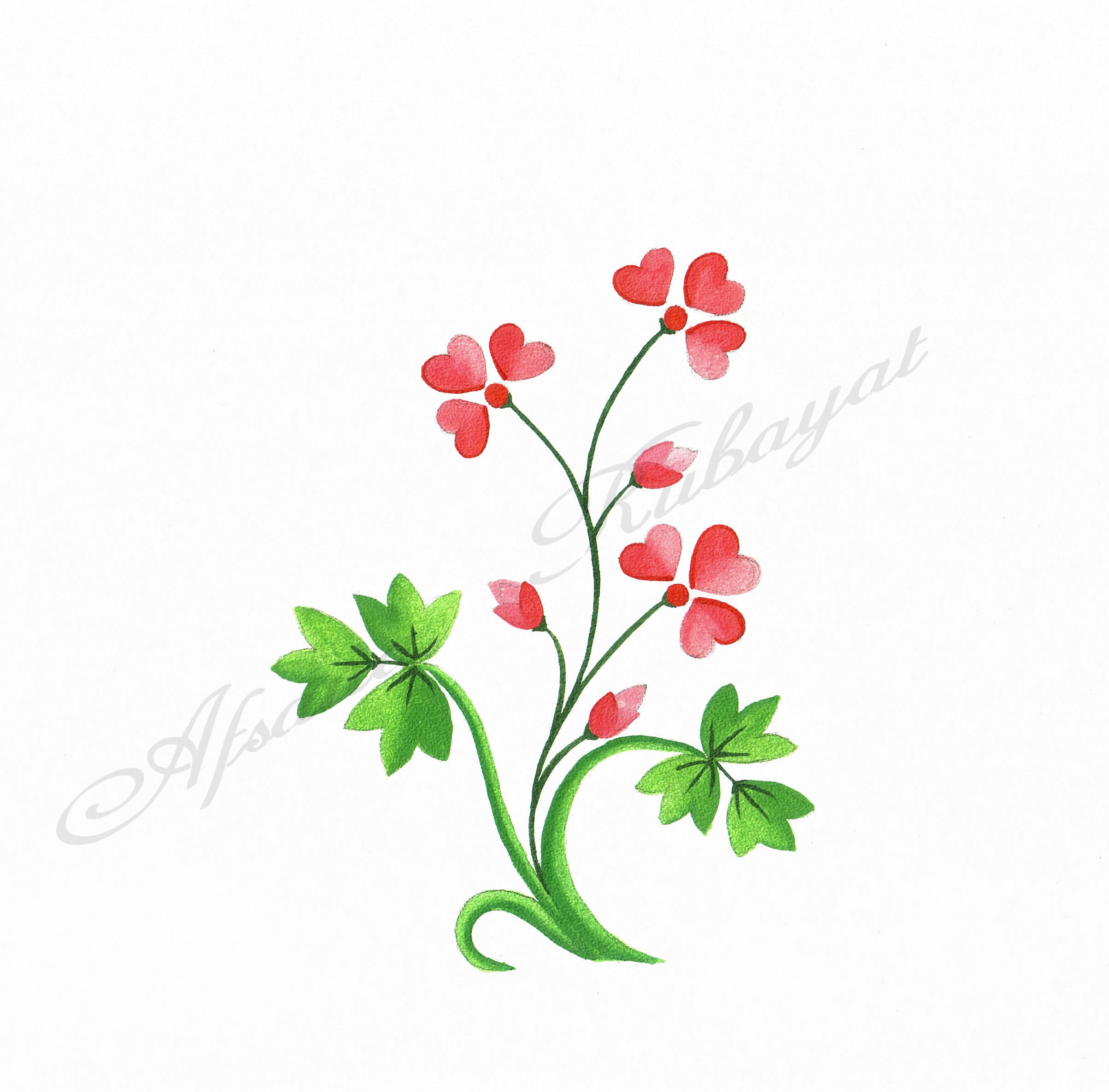 স্বাগতম
দশম শ্রেণি বিষয়  বাংলা – ২
সময় 
৪০ মিনিট
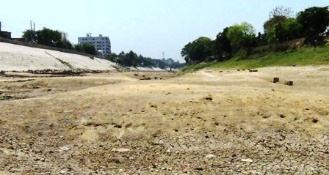 কবিতা সেইদিন এই মাঠ
কবি 
জীবনানন্দ দাশ (১৮৯৯-১৯৫৪)
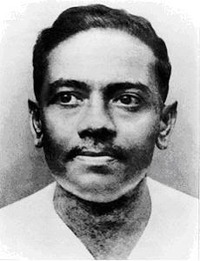 জীবনানন্দ দাশ
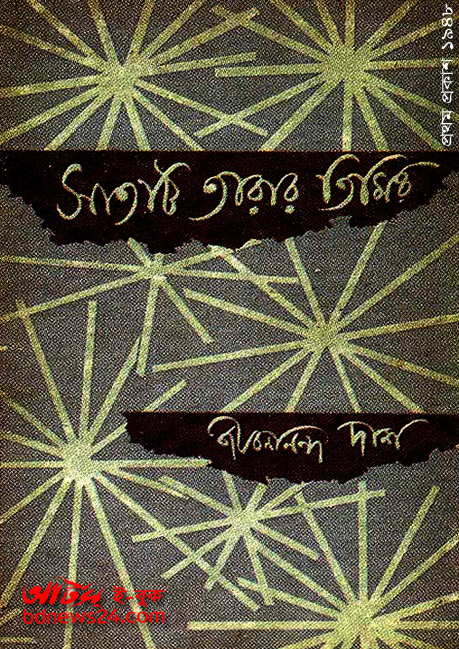 জীবনানন্দ দাশের কিছু গ্রন্থ
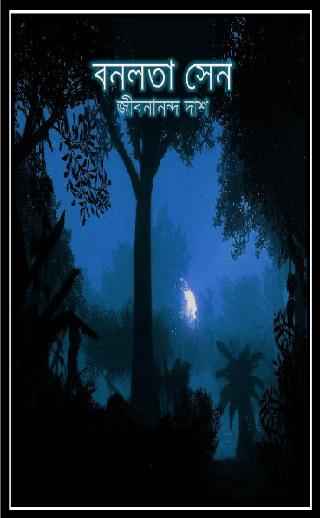 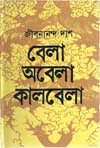 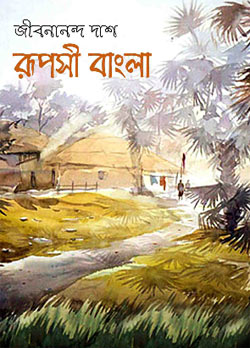 শিখনফল
১। মানুষের তৈরি বস্তু চিরস্থায়ী নয় । 
২। সৌন্দর্যের ও স্বপ্নের মৃত্যু নেই ।
কবিতা পাঠ
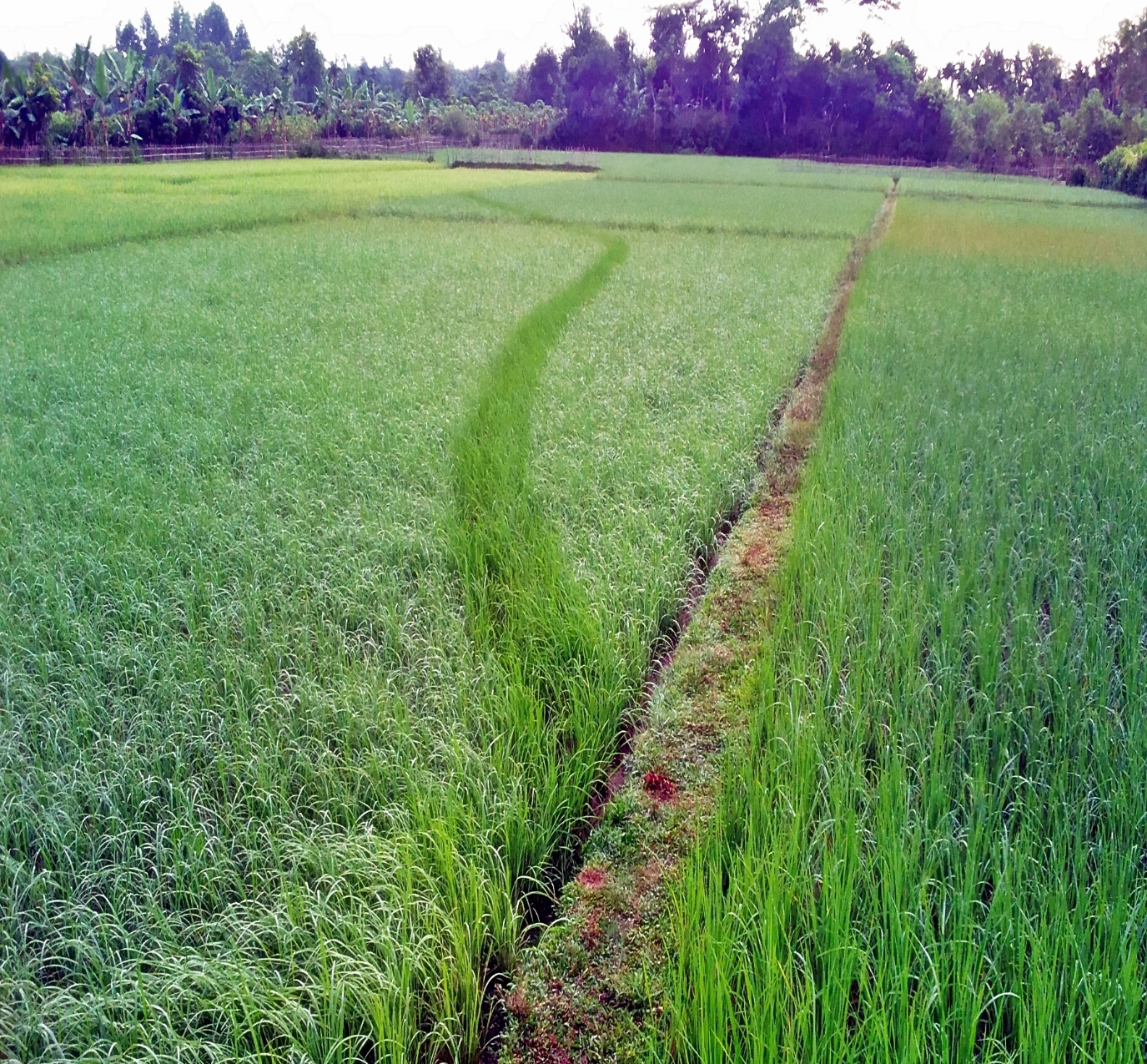 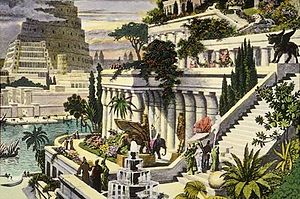 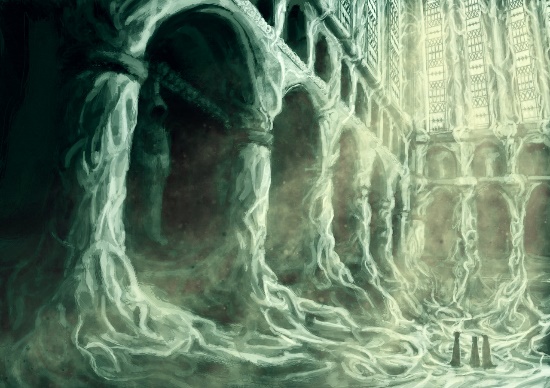 সভ্যতা ধ্বংস হয় কিন্তু 
প্রাকৃতিক সৌন্দর্য
 থাকে চিরকাল
সেই দিন এই মাঠ স্তব্ধ হবে নাকো জানি
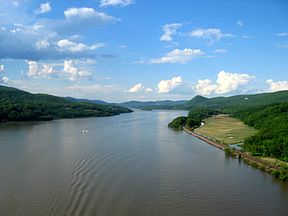 এই নদী নক্ষত্রের তলে 
সেদিনো দেখিবে স্বপ্ন
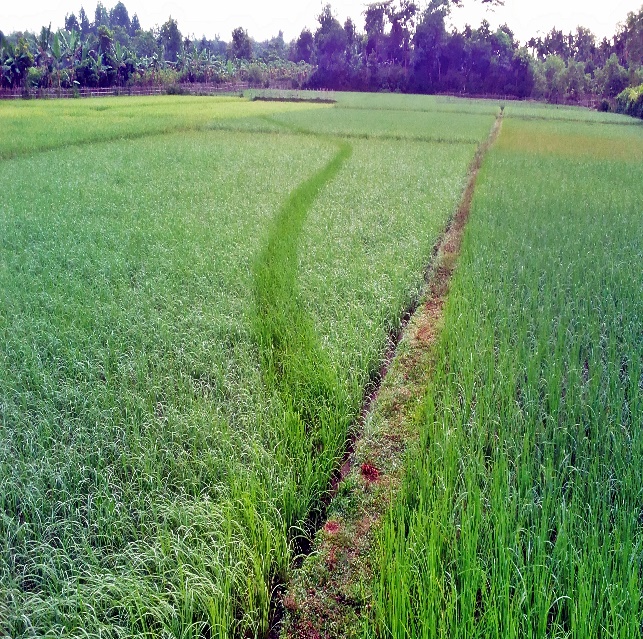 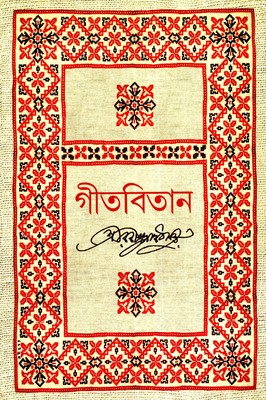 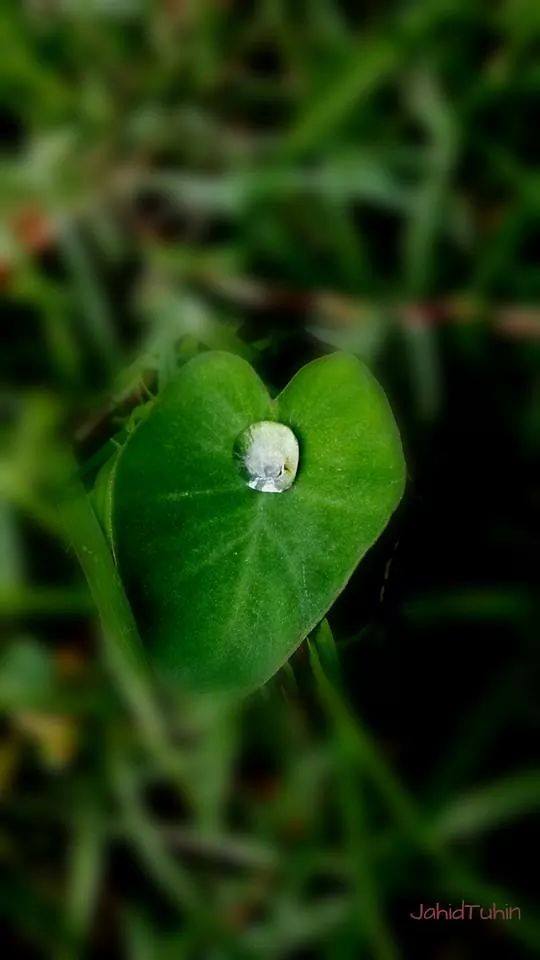 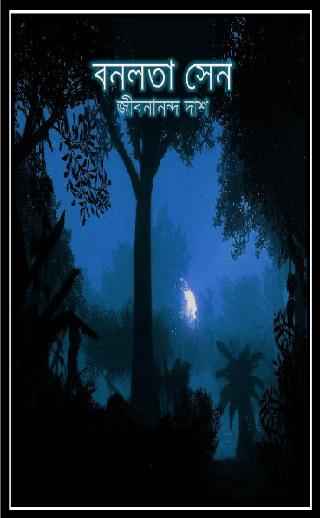 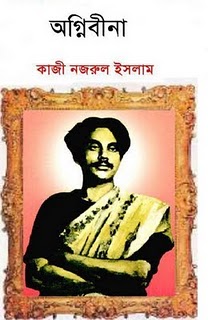 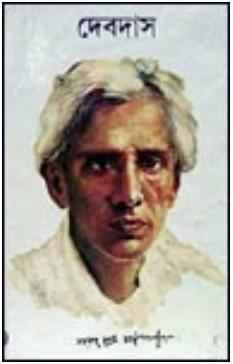 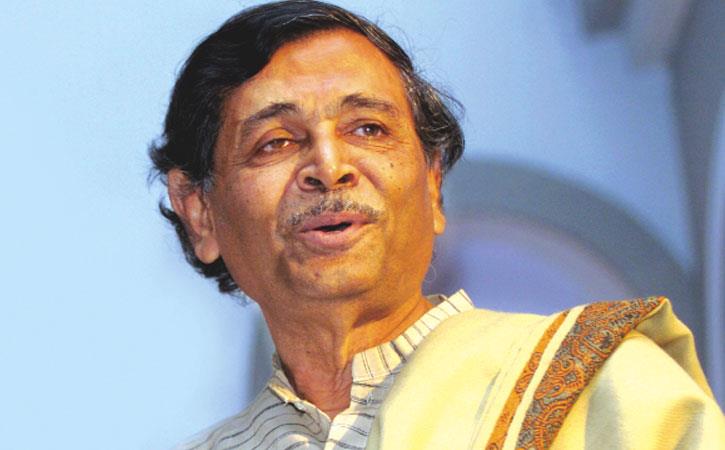 সোনার স্বপ্নের সাধ পৃথিবীতে কবে আর ঝরে
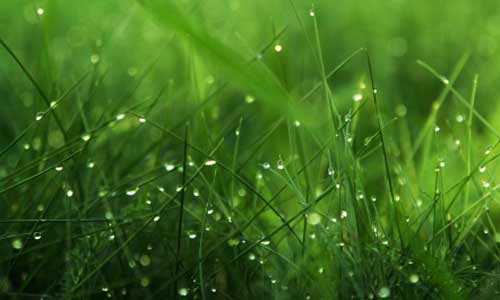 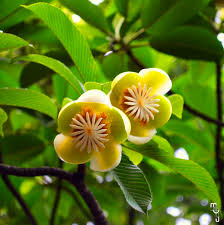 আমি চলে যাব বলে 
চালতাফুল কি আর ভিজিবেনা শিশিরের জলে
নরম গন্ধের ঢেউয়ে  ?
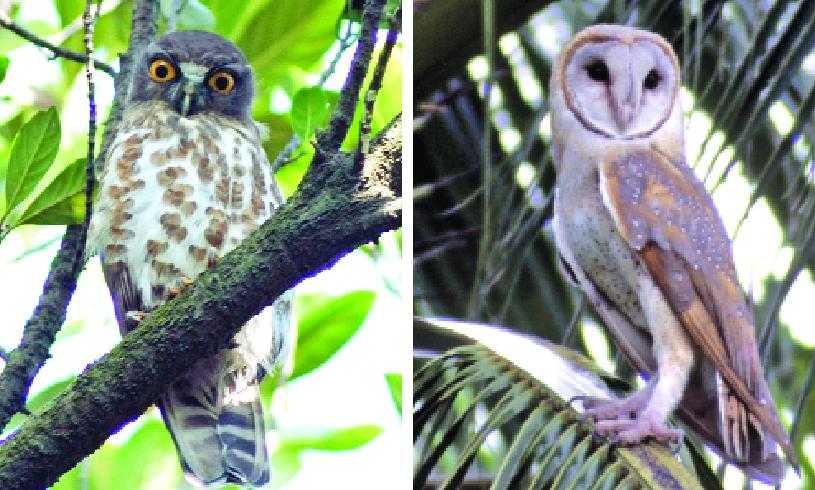 লক্ষ্মী পেঁচা গান গাবে নাকি তার লক্ষ্মীটির তরে ?
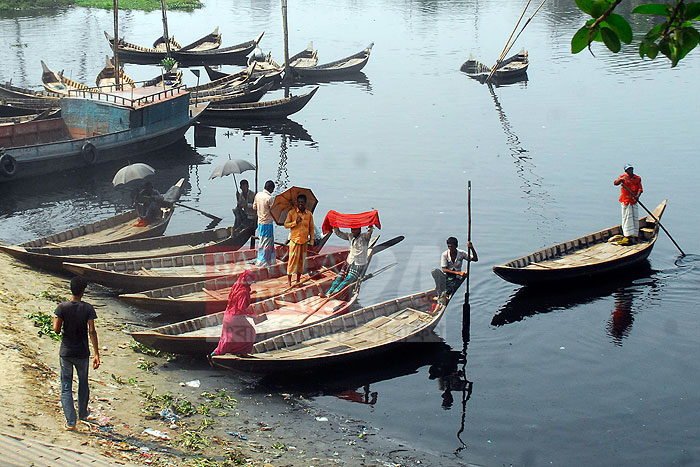 খেয়া নৌকা গুলো এসে লেগেছে চরের খুব কাছে
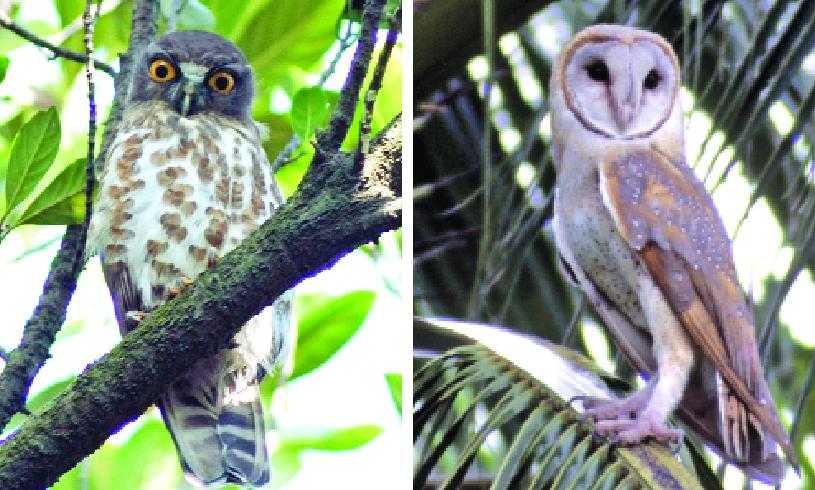 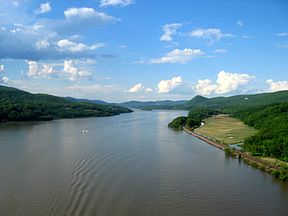 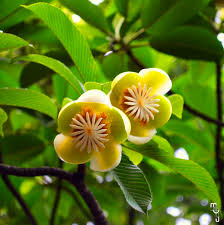 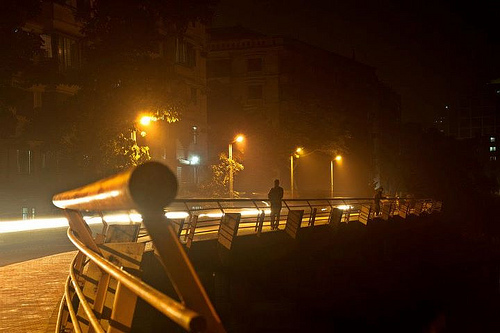 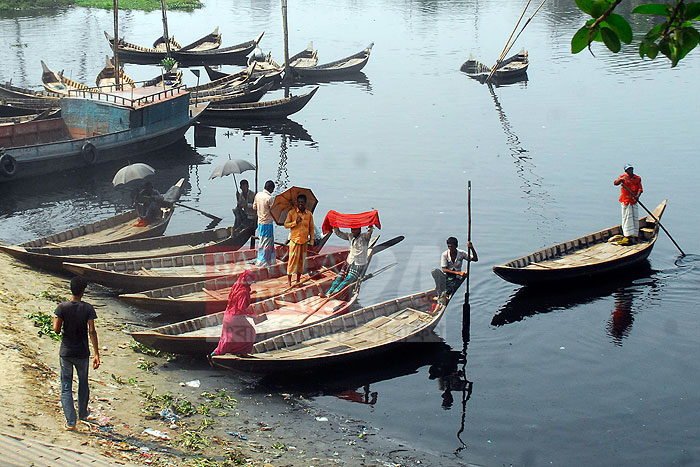 পৃথিবীর এইসব গল্প বেঁচে রবে চিরকাল
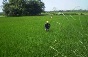 এই চিত্র কবিতার কোন কথার সাথে সম্পৃক্ত ?
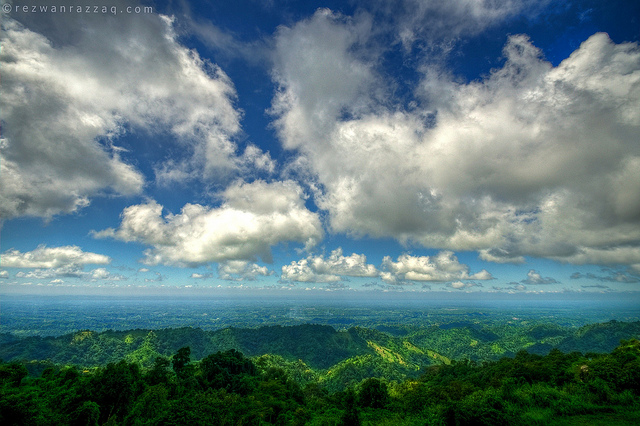 এই চিত্র দেখে কবিতার চরণ বল
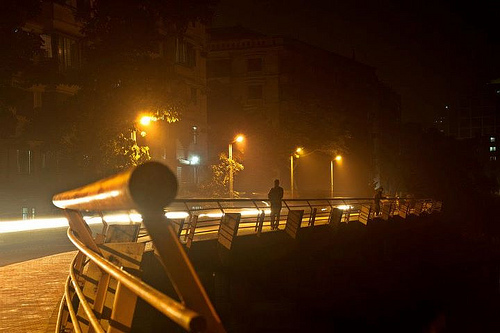 চারিদিকে শান্ত বাতি – ভিজে গন্ধ- মৃদু কলরব
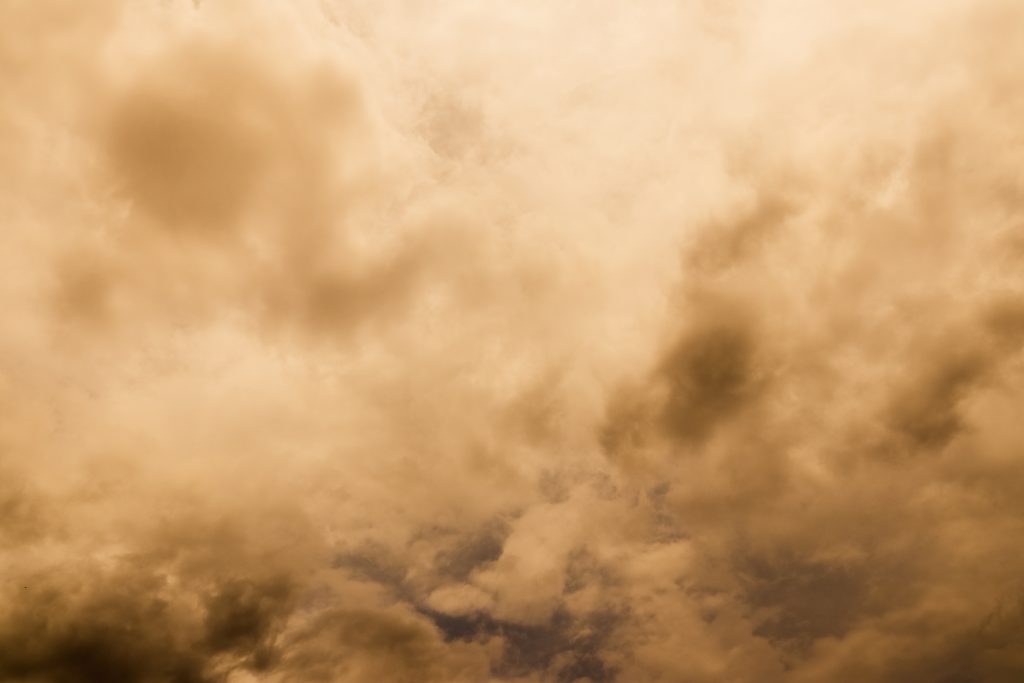 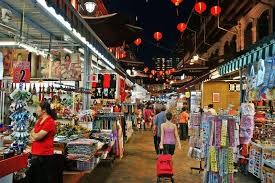 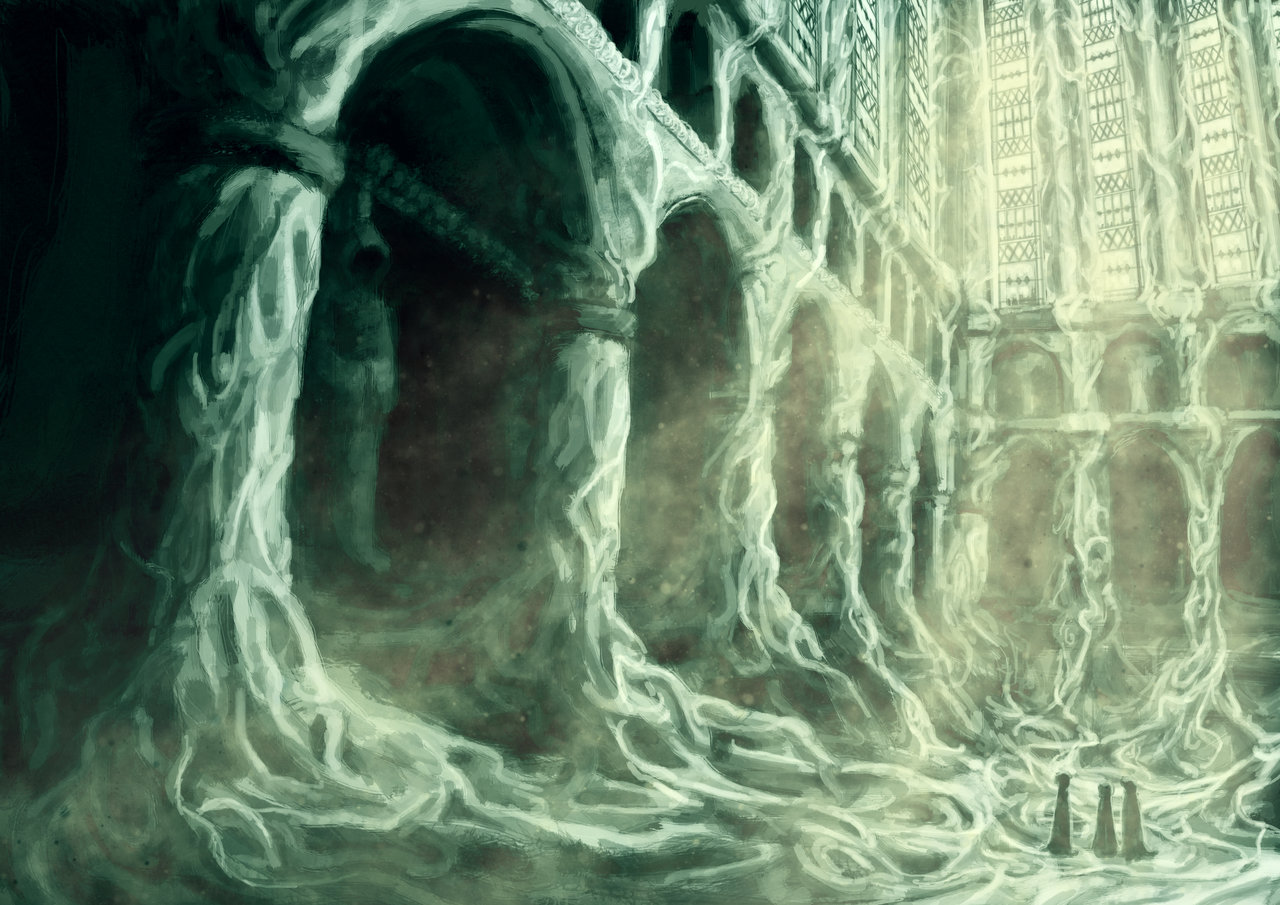 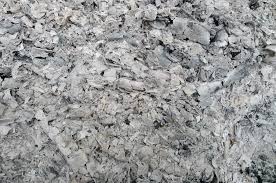 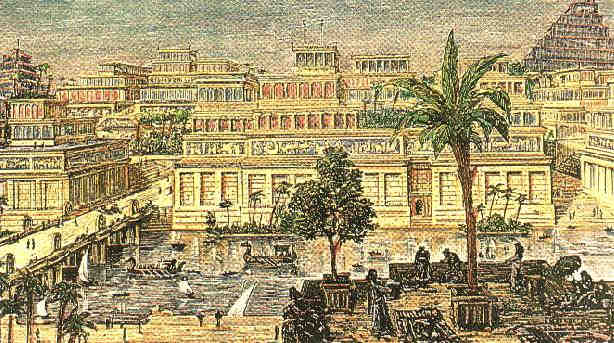 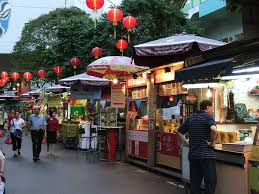 এশিরিয়া ধুলো আজ – বেবিলন ছাই হয়ে আছে
এশিরিয়া –মেসোপটেমিয়ার উত্তরাঞ্চলে আসুর নগরে খ্রিস্টপূর্ব ৩০০০ সালে প্রথম বসতি স্থাপন করে অ্যাসিরীয়রা । খ্রিস্টপূর্ব ১৩৬২ সালে ব্যাবিলন দখল করে অ্যাসিরীয় সভ্যতা প্রতিষ্ঠা করে আসুর নগরকে রাজধানী করে । এটি ছিল মেসোপটেমিয়া অঞ্চলের তৃতীয় সভ্যতা । খ্রিস্টপূর্ব ৬২৫ সাল পর্যন্ত সভ্যতাটি টিকে ছিল ।
বেবিলন – মধ্যপ্রাচ্যের সুমে বা মেসপটেমিয়াতে টাইগ্রীস ও ইউফ্রেতিস নদীর তীরে গড়ে উঠেছিল ব্যাবিলনীয় সভ্যতা। ইরাকের বাগদাদ শহরের ৫০ মাইল দক্ষিণে এই সভ্যতার কেন্দ্রভুমি । ব্যবিলনের রাজা নেবুচাডজার খ্রিষ্ট পূর্ব (৬০৫ হতে ৫৬২ ) রাণী সেমিরাসিসের জন্য মাটি থেকে ৭ তলা সমান উঁচুতে একটি মনোরম বাগান তৈরি করেছিলেন ,যা ব্যবিলনের ঝুলন্ত উদ্যান নামে পরিচিত এবং সপ্তম আশ্চর্যের অন্যতম আশ্চর্যের বিষয় । পার্শ্ববর্তী পারস্য রাজের আক্রমনে ৫১৪ সালে সেই উদ্যান সম্পূর্ণ ধ্বংস হয়ে যায় ।
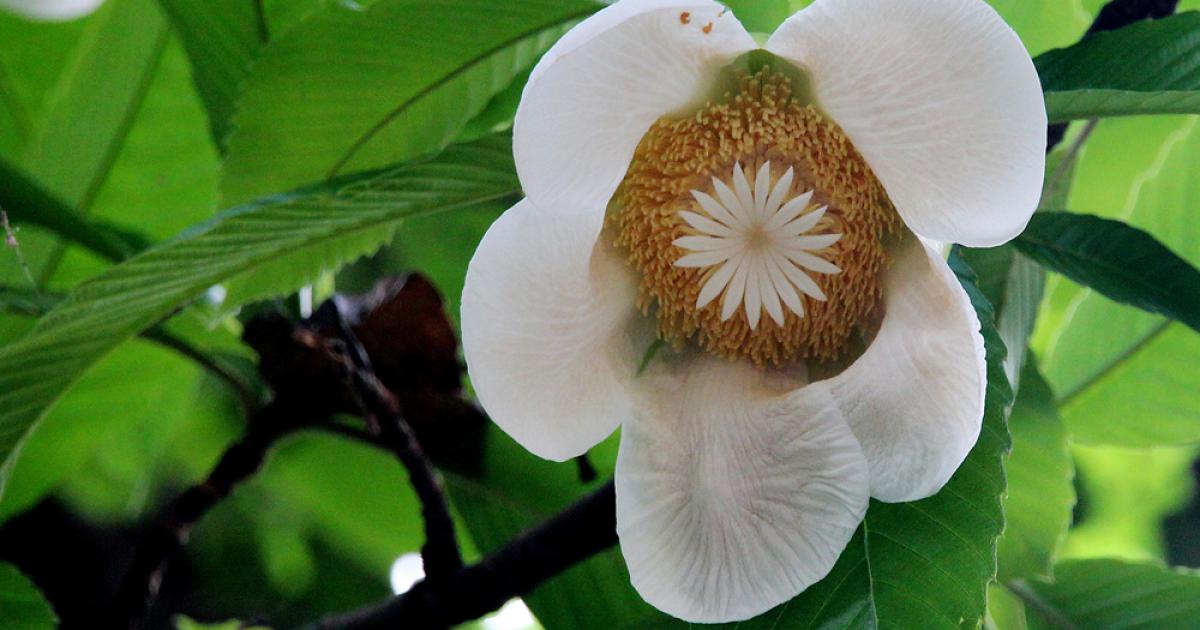 চালতাফুল কি আর ভিজিবেনা শিশিরের জলে
আমিও পথের মত হারিয়ে যাব
শ্রেণির কাজ
সোনার স্বপ্নের সাধ পৃথিবীতে কবে আর ঝরে – উক্তিটির সত্যতা প্রমাণ কর ।
বাড়ীর কাজ
তোমার দেখা কোন প্রাচীন ঐতিহ্যের চিত্র সহ বর্ণনা দাও ।
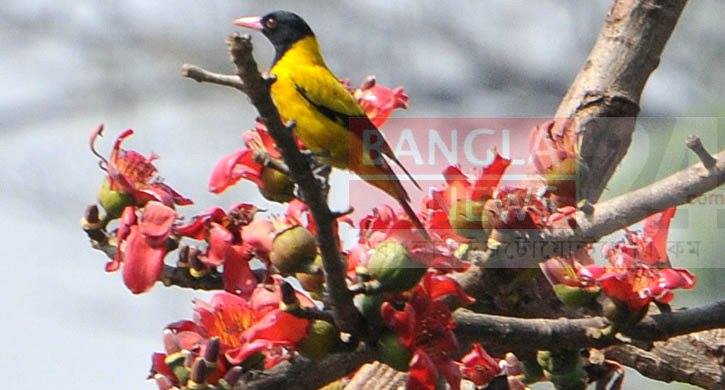 ধন্যবাদ